Fig. 2 Connectivity distributions in the optic radiations in an infant who was born at 26 weeks GA and imaged at 40 ...
Brain, Volume 131, Issue 2, February 2008, Pages 573–582, https://doi.org/10.1093/brain/awm327
The content of this slide may be subject to copyright: please see the slide notes for details.
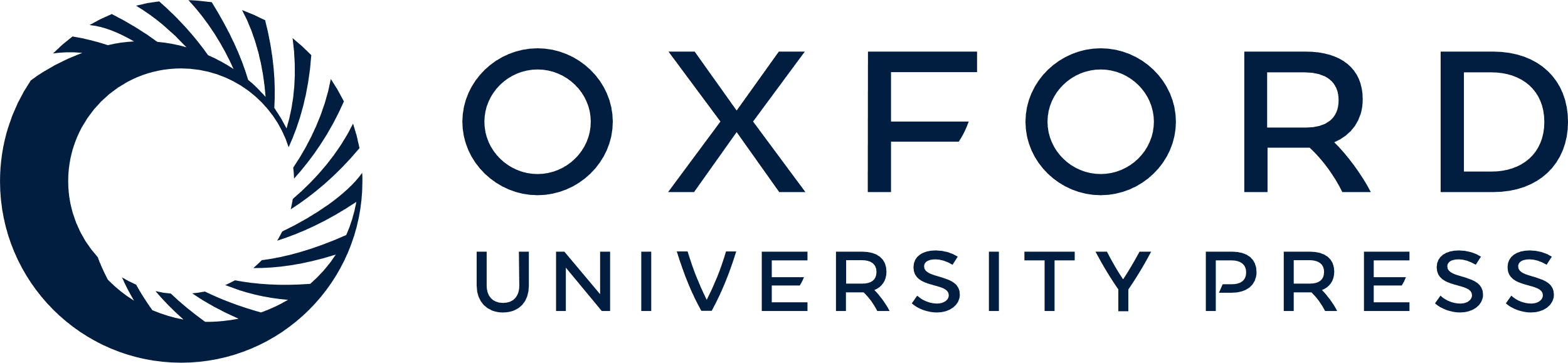 [Speaker Notes: Fig. 2 Connectivity distributions in the optic radiations in an infant who was born at 26 weeks GA and imaged at 40 weeks PMA, overlaid on the infants native T2-weighted image.


Unless provided in the caption above, the following copyright applies to the content of this slide: © The Author (2008). Published by Oxford University Press on behalf of the Guarantors of Brain. All rights reserved. For Permissions, please email: journals.permissions@oxfordjournals.org]